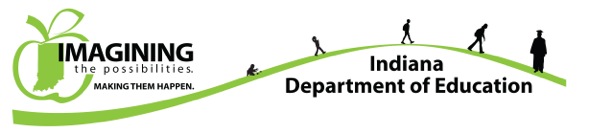 E/LA and Math Readiness 
Assessments Tutorial





November 2014
Readiness Form Items
Acuity Readiness Form Item Types
Copyright © 2014 CTB/McGraw-Hill LLC.
3
Technology-Enhanced Items
Elicit a response from the student (e.g., selecting one or more points on a graphic, dragging and dropping a graphic from one location to another,    
    manipulating a graph). 
Employ technology to assess content, cognitive complexity, and Depth of Knowledge not assessable otherwise. 
The ultimate goal of TE items is to provide better measurement of student knowledge and skills through technology.
Copyright © 2014 CTB/McGraw-Hill LLC.
4
ELA: Multiple Correct Response
Select the two sentences from the story that show how the narrator feels about the setting.

  An alley ran along the back of our house. 
  Kids prowled about seeking adventures. 
  The alley was a place where adventures could be found.
  It was a fine place . . .
  “It is a horrible place!”
  There was nothing to see there.

Note: An MCR format may also be used as Part B on an EBSR item.
Copyright © 2014 CTB/McGraw-Hill LLC.
5
ELA: Evidence-Based Selected Response (EBSR)
What does the word “swayed” mean in paragraph 1?
A	remained still 
B	slowly began to die
C	grew taller than expected
D 	gently moved back and forth 
 
Part B
What detail in paragraph 1 best supports the answer to Part A?
A	“…along the back of our house…”
B	“…weren’t found anywhere else…”
C	“The grass was high…”
D	“…even with only the tiniest of breezes.”
Copyright © 2014 CTB/McGraw-Hill LLC.
6
ELA: Evidence-Based Selected Response (EBSR)
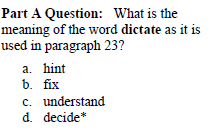 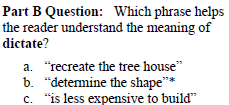 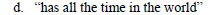 Copyright © 2014 CTB/McGraw-Hill LLC.
7
Math: Multiple Select
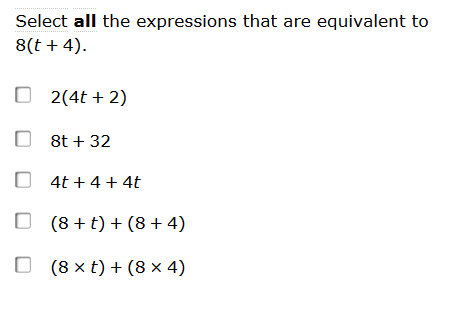 Copyright © 2014 CTB/McGraw-Hill LLC.
8
Math: Numeric Response or Equation Entry
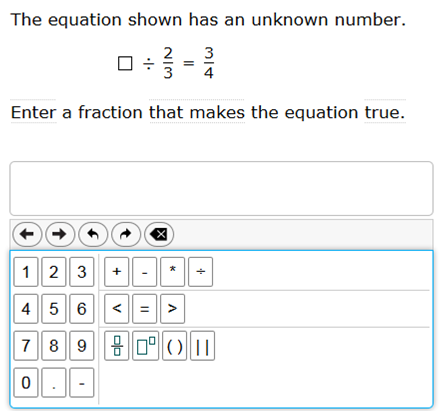 Copyright © 2014 CTB/McGraw-Hill LLC.
9
Online Reports
Readiness Assessments Tips
Stay focused on the academic standards performance. In particular, standards covered by instruction or where the expectation is students should “be proficient”.  Student and Class Assessment reports for example can provide more actionable learning data than a Roster report.
Readiness assessments will be a mix of new Acuity multiple-choice and technology-enhanced items.  These new items have been built to support College and Career Ready standards.  Students may find these items more challenging and may need more time to choose an answer.
Keep in mind the items on Readiness 1,2, and 3 are all on grade level.  It’s quite possible students will see items aligned to the new standards not yet covered in class.  Share this with students so they will not be discouraged or think the assessment is “too hard”.
As students move from Readiness 1 to Readiness 2-3 forms they will most likely see more TE items.  This may mean additional time to complete an assessment.
Copyright © 2014 CTB/McGraw-Hill LLC.
11
Student Assessment Report
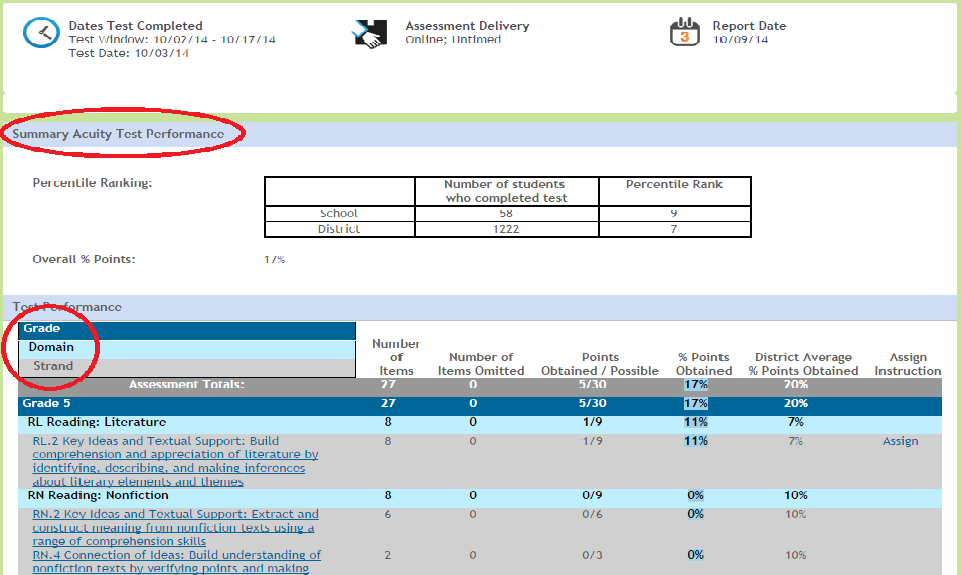 [Speaker Notes: Sample Student Readiness Assessment Report.  

Provides individual learning data by subject, grade, standard, and reporting category.  If instruction is available an “Assign” link is offered under “Assign Instruction”.]
Class Assessment Report
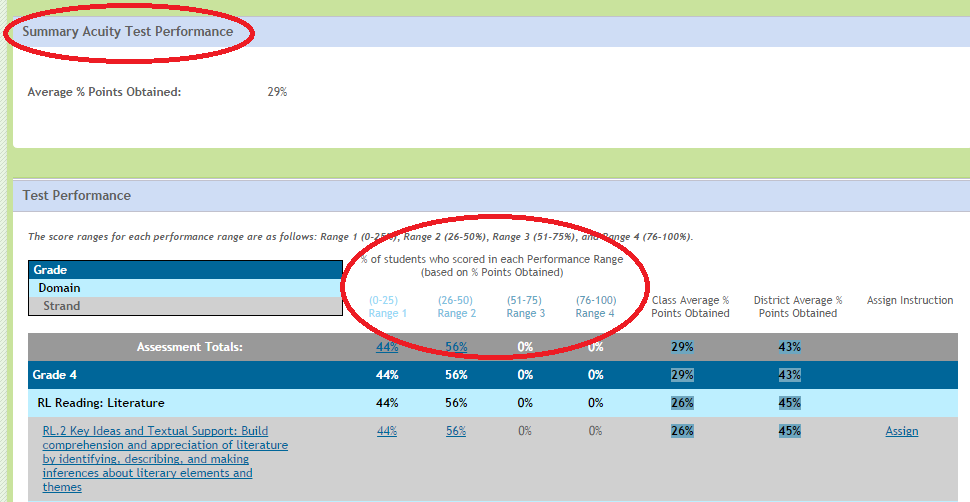 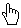 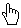 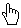 [Speaker Notes: Sample Class Readiness Assessment Report. 

Provides classroom learning data by subject, grade, standard, and reporting category.  Performance Ranges are also introduced.  If instruction is available an “Assign” link is offered under “Assign Instruction”.]
Class Item Analysis Report
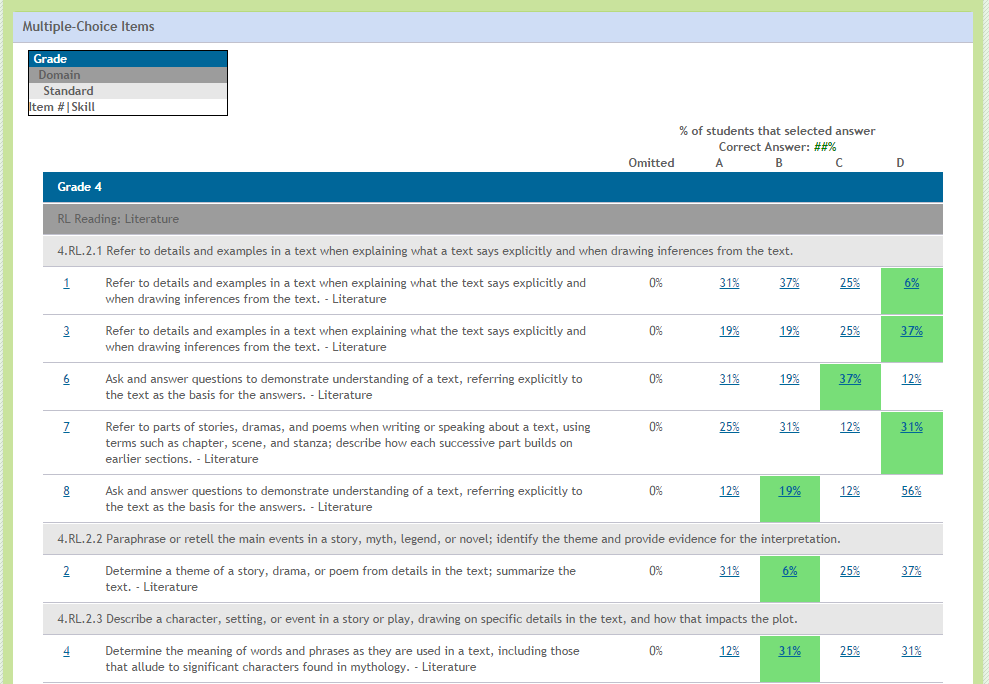 [Speaker Notes: Sample Class Item Analysis Report.  

Provides classroom learning data by subject, grade, standard, and reporting category. Note on the left items are underlined and may be viewed.  Green highlights show the correct answer and class percentage breakdowns.]
Item View
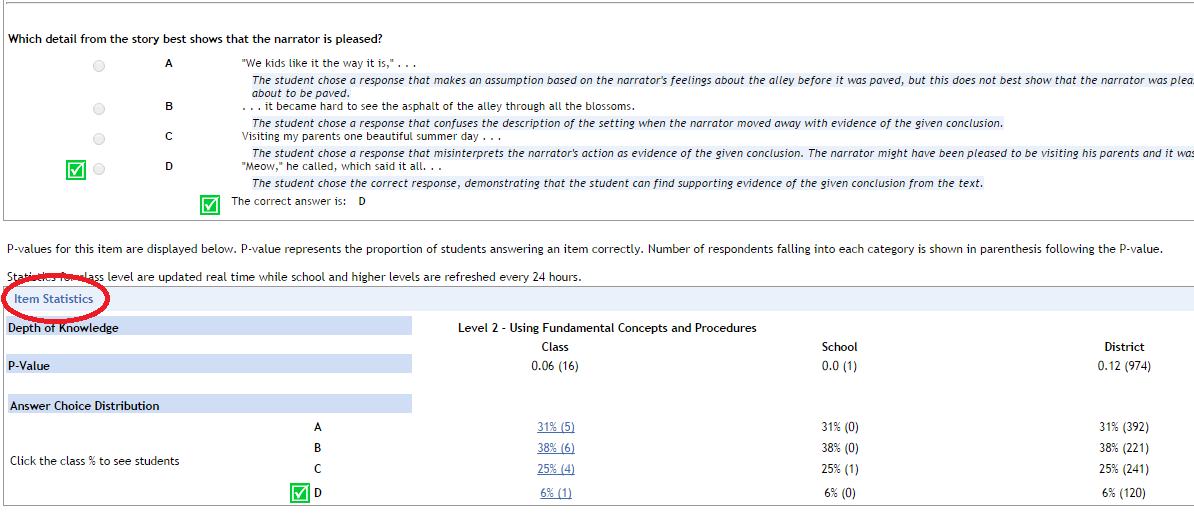 [Speaker Notes: Sample Item View.

This Item View screen provides the question, distractors, correct answer, P-value, and answer choice distribution.]
Classroom Matrix
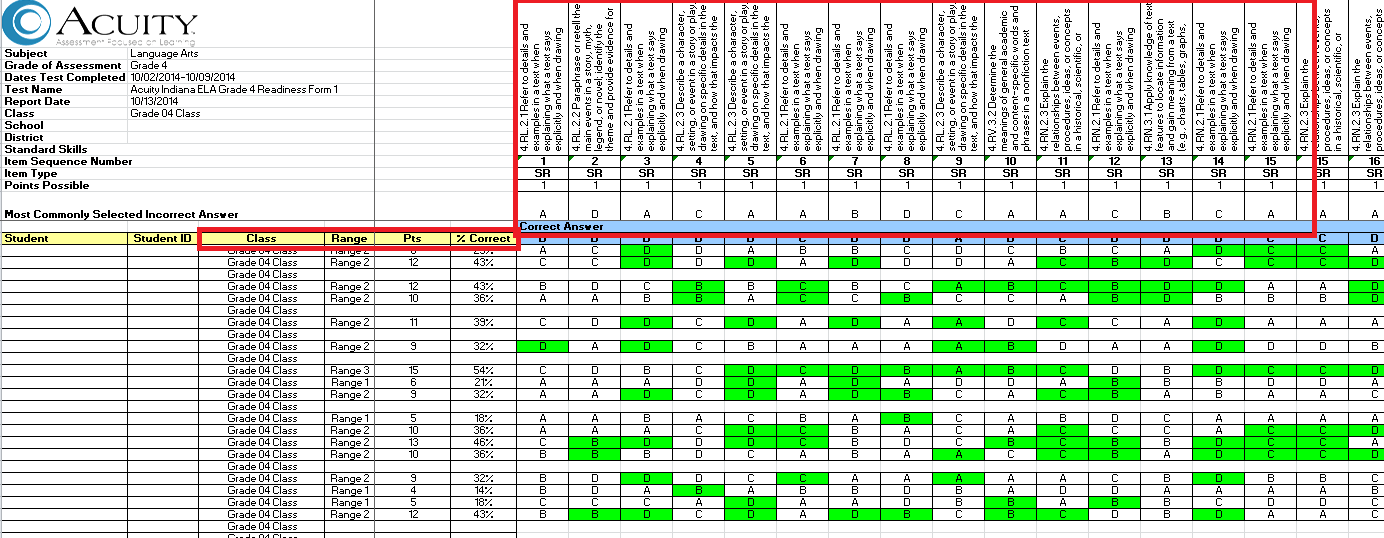 [Speaker Notes: Sample Classroom Matrix Report.

Downloadable worksheet (Excel) shows range, % correct, and individual answers by indicator.  In essence it combines data from the Assessment and Item Analysis reports into a downloadable Excel file.  On the left side notice the header information available.  On the upper right notice the indicators, item numbers, and answer choices as you move across in the spreadsheet.]
Distractor Analysis
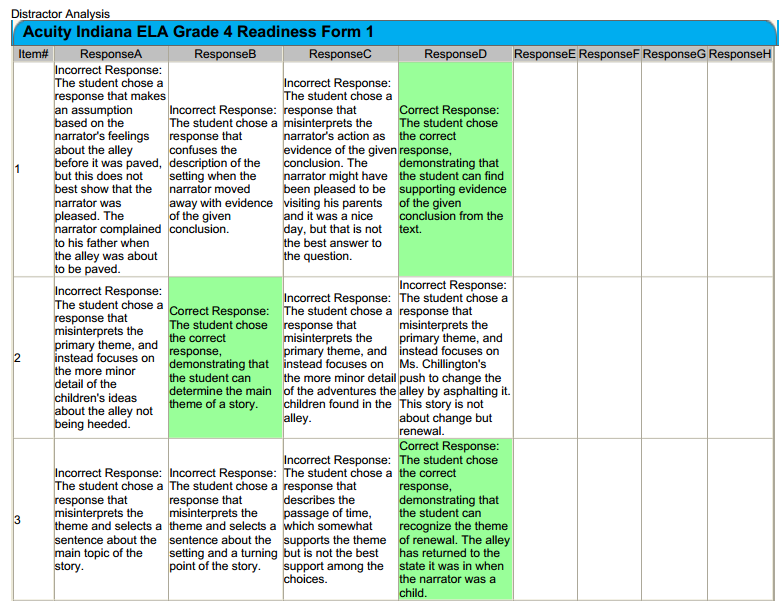 [Speaker Notes: Sample Distractor Analysis.

Offers additional insight on why a student may have incorrectly answered an assessment item.]
Student Learning Support Report
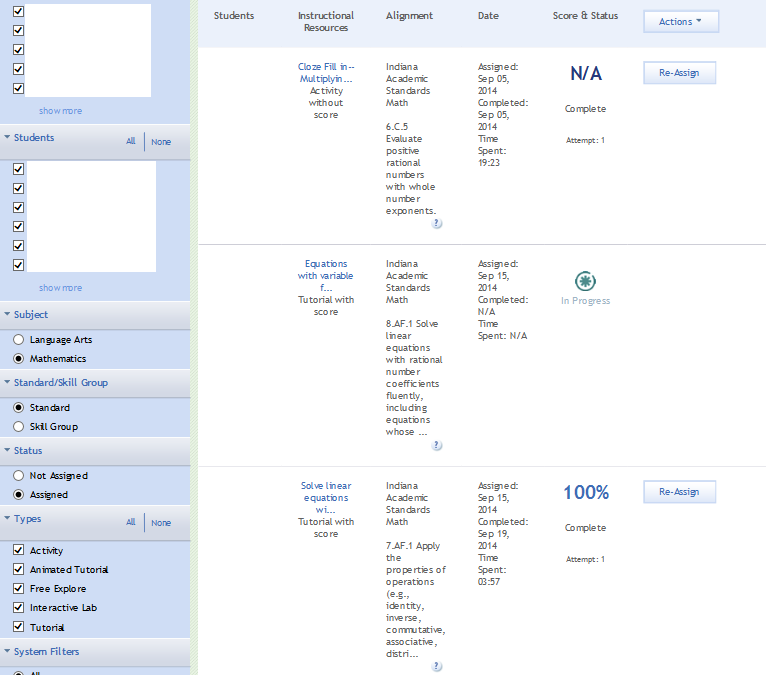 [Speaker Notes: Sample Learning Support Report.  

Can provide important instructional resource information including assignment date, score, and status.]
Support Resources
Copyright © 2014 CTB/McGraw-Hill LLC.
19
IDOE Acuity Digital Library
Requires Acuity Username and Password
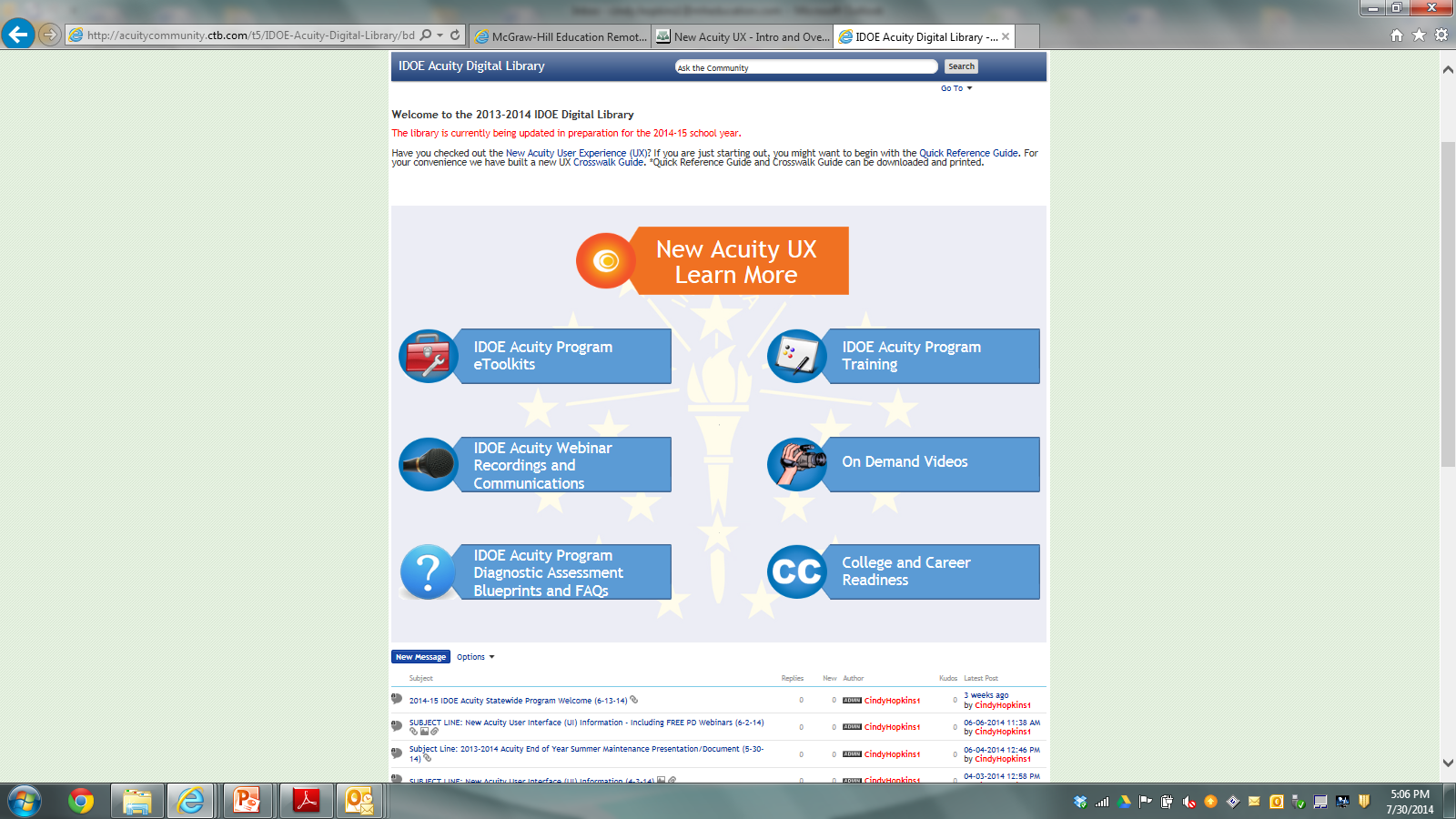 Copyright © 2014 CTB/McGraw-Hill LLC.
20
[Speaker Notes: SU eTollkit
School Admin eToolkit
	update Tech Specs]
Acuity Online Support Resources
Acuity Community
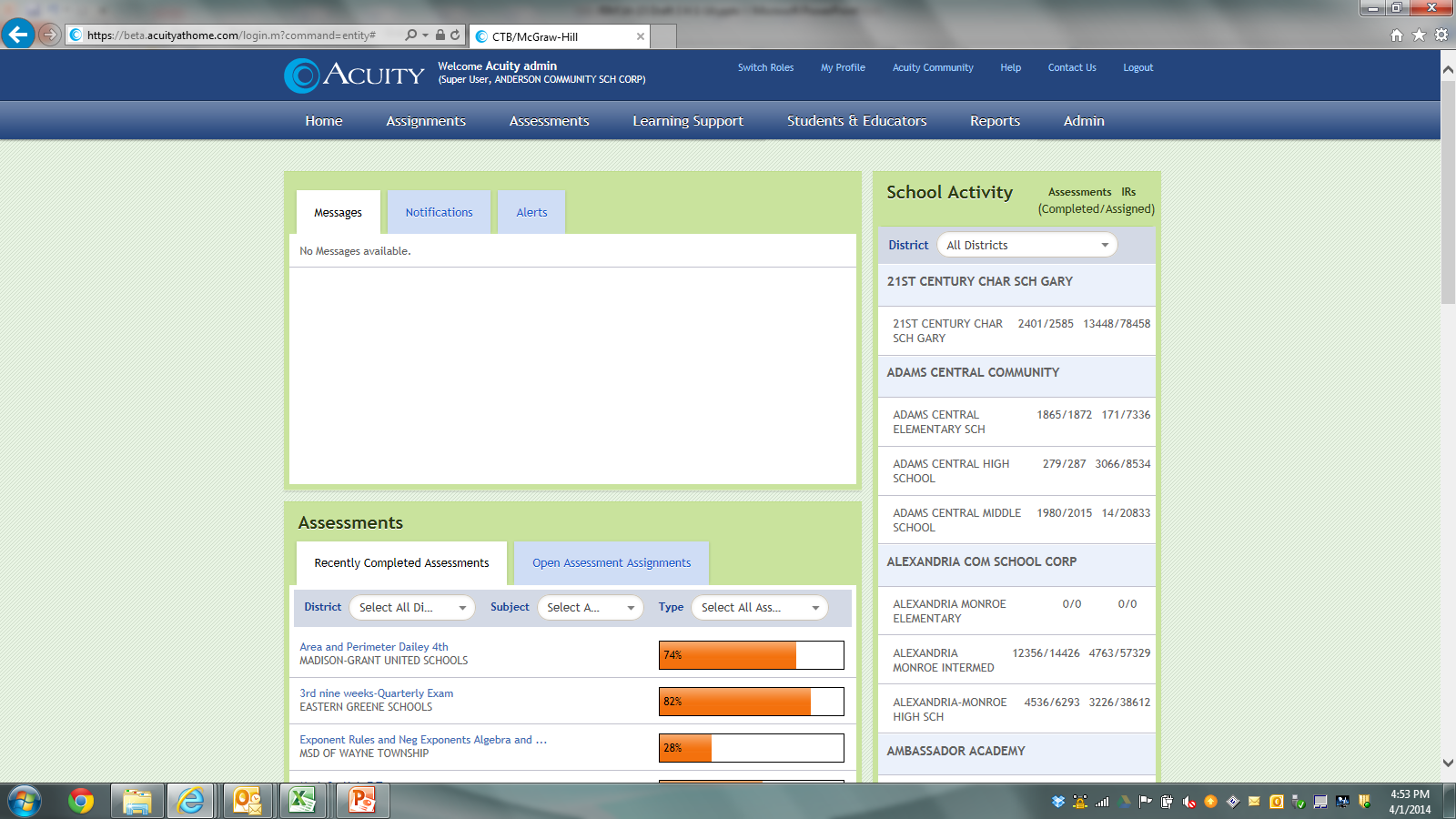 Acuity Help
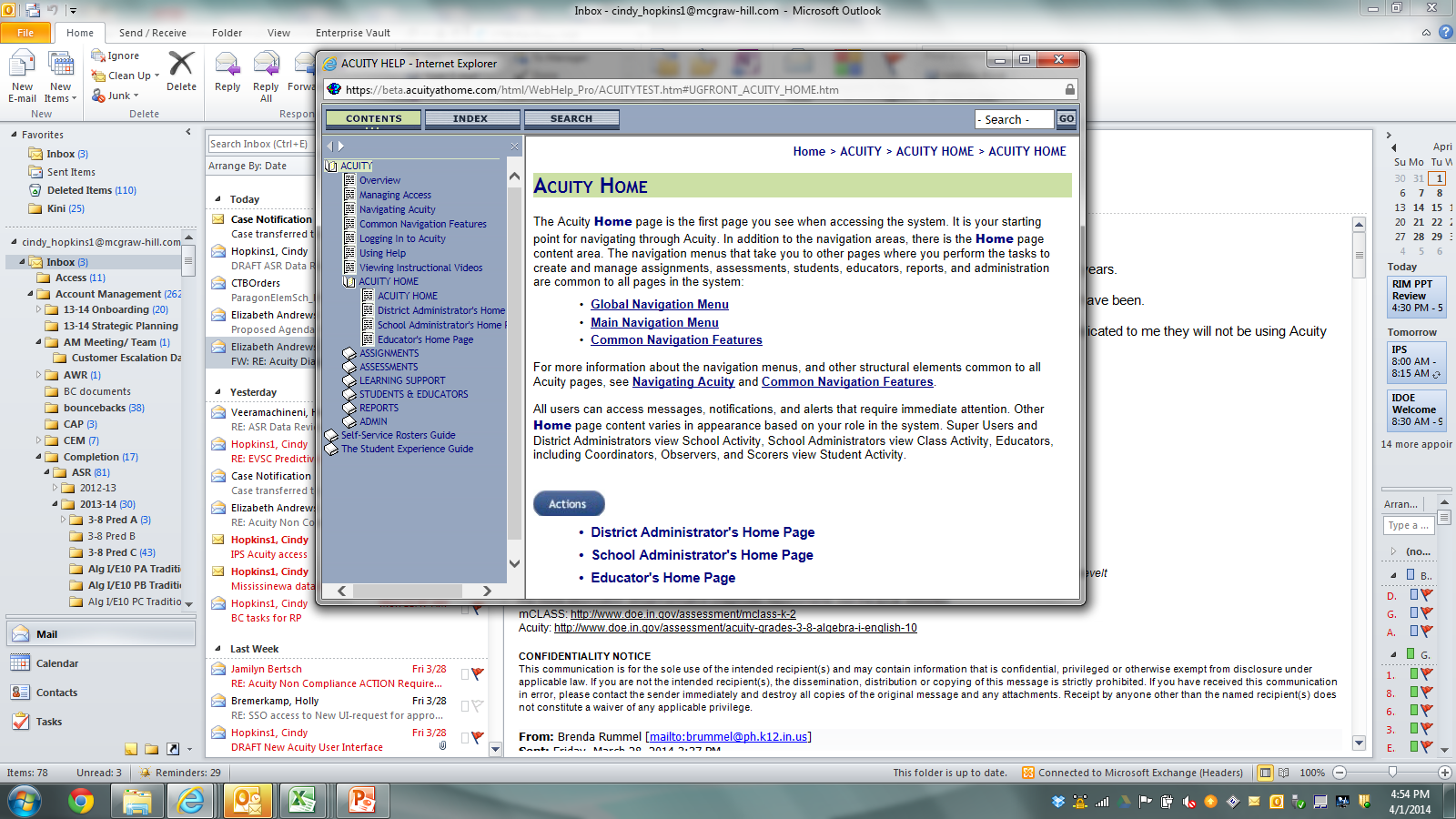 Copyright © 2014 CTB/McGraw-Hill LLC.
21
[Speaker Notes: Screen shot of New UI and online resources.]
Acuity Online Support Resources
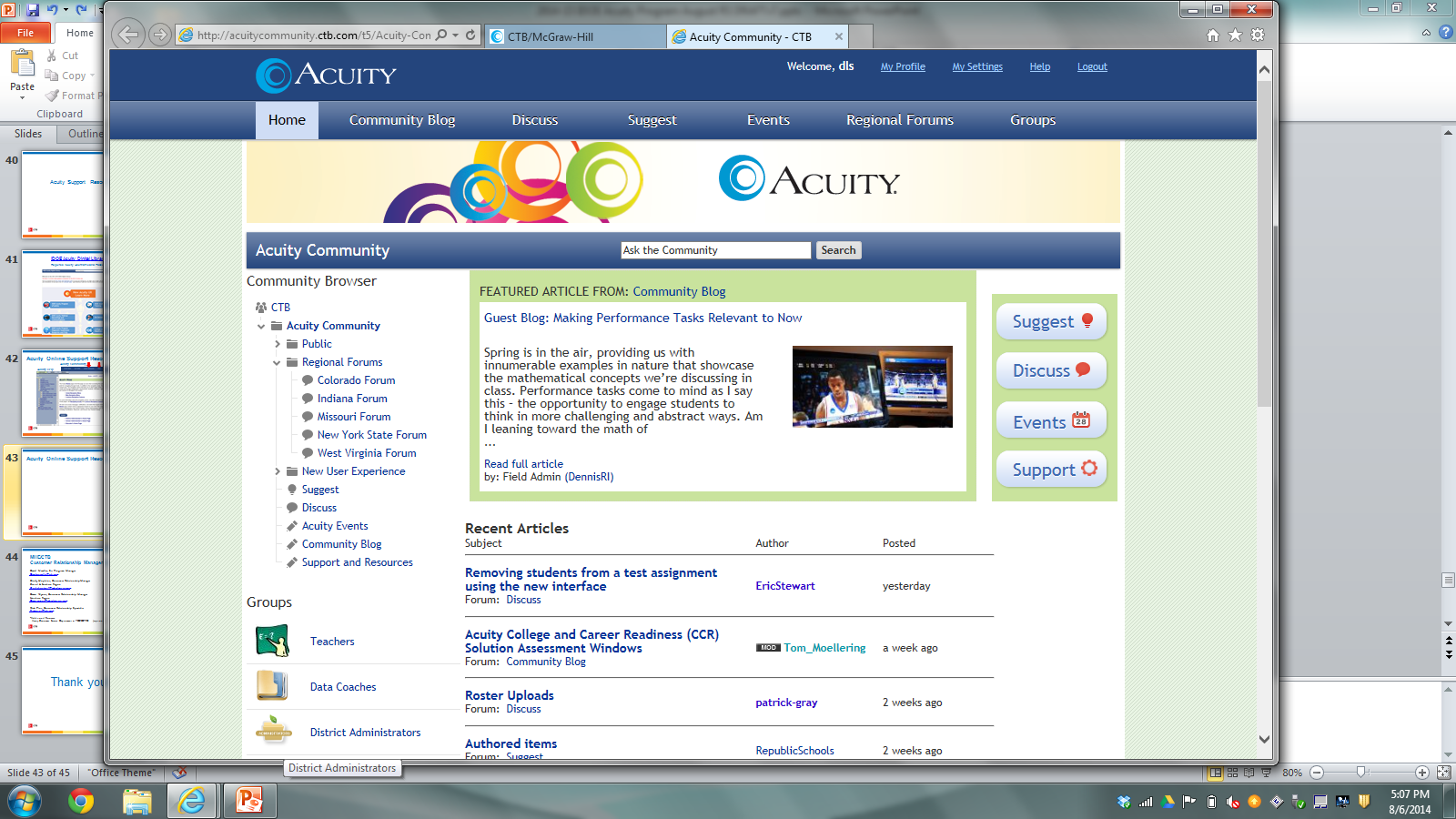 Copyright © 2014 CTB/McGraw-Hill LLC.
22
Acuity Readiness Maps
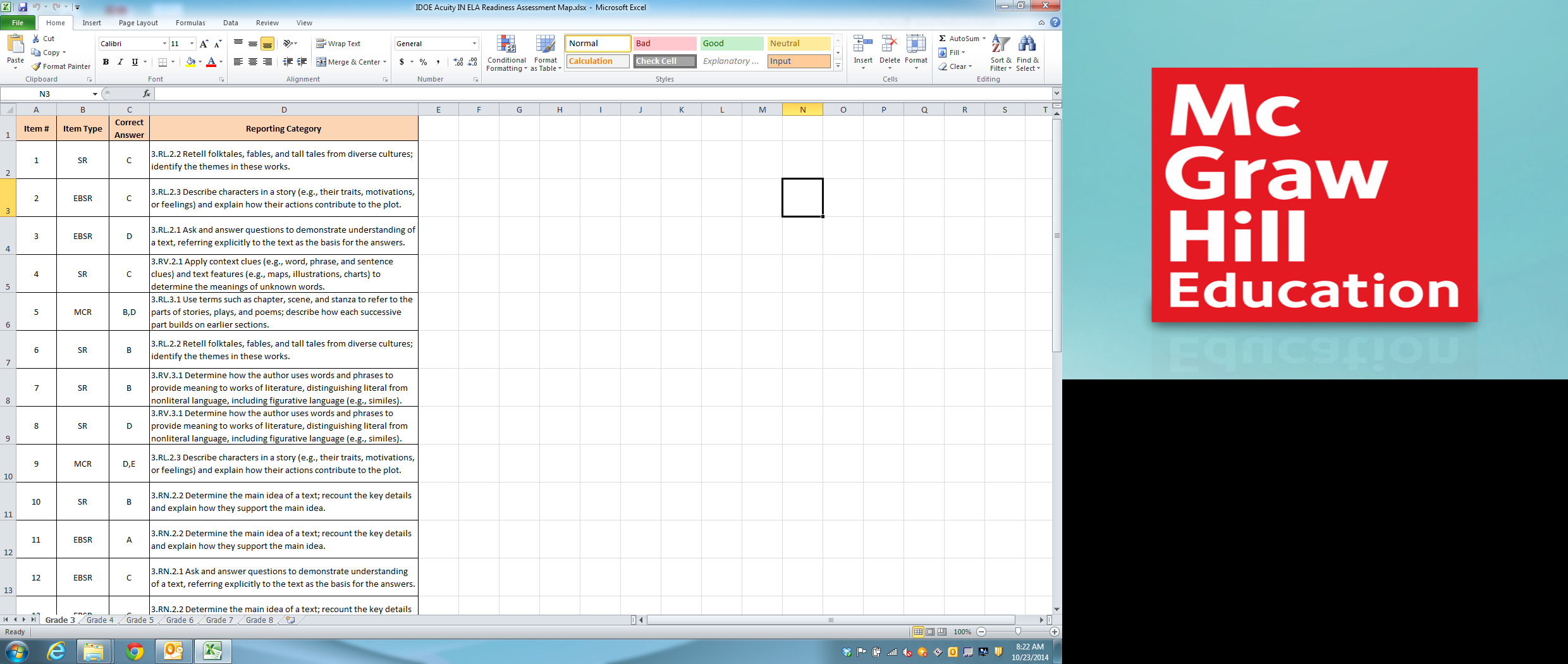 Copyright © 2014 CTB/McGraw-Hill LLC.
23
Formative Assessment
Copyright © 2014 CTB/McGraw-Hill LLC.
24
Formative Assessment
“Formative assessment is central to good instruction in several ways, including focusing learning activities on key goals; providing students feedback .… and providing teachers with systematic information about student learning to guide future instruction and improve achievement. Yet teachers typically have little preparation in assessment or how to use such information well.” (Anne Lewis, 2005 CRESST Conference)
Copyright © 2014 CTB/McGraw-Hill LLC.
25
Acuity And Formative Assessment
Acuity learning activities provide evidence of student learning.  Acuity learning data can be used in conjunction with other types of evidence to adjust instruction or provide feedback to students (and parents) about what the student needs to do next to meet State learning targets.
Copyright © 2014 CTB/McGraw-Hill LLC.
26
Acuity Formative Assessment Activities
InFormative Report Data Reviews
Item Review/Distractor Analysis
ELA/Math Instructional Resources
Custom Tests
Performance Assessments (optional)
Formative Assessment Plan (document)
Copyright © 2014 CTB/McGraw-Hill LLC.
27